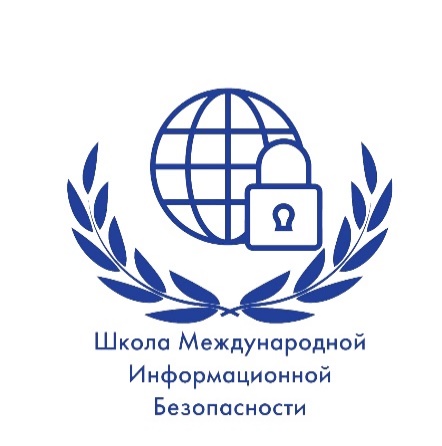 Школа международной информационной безопасности
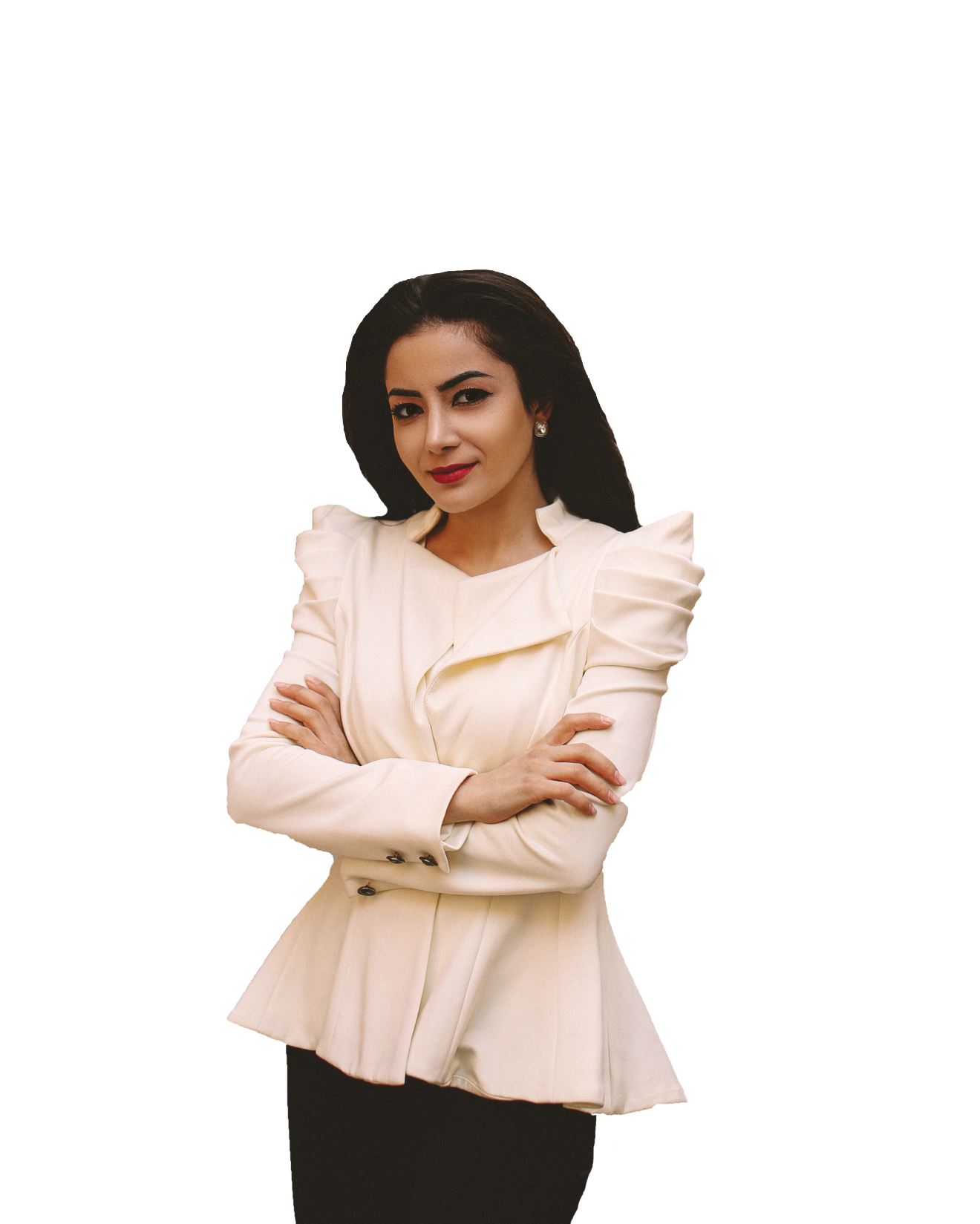 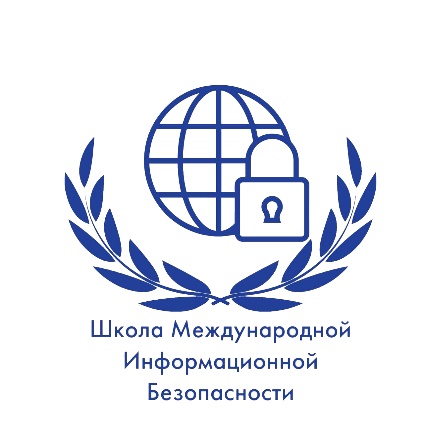 Автор проектаМартиросян Аревик Жораевна, аспирант и научный сотрудник Института актуальных международных проблем федерального государственного бюджетного образовательного учреждения высшего образования «Дипломатическая академия Министерства иностранных дел Российской Федерации»
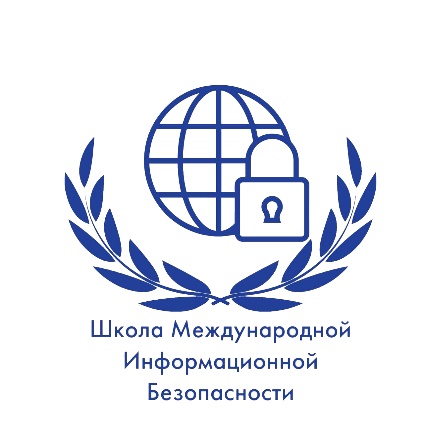 Публикации автора проекта
Реалии цифрового суверенитет в современном мире. Международная жизнь. Режим доступа: https://interaffairs.ru/virtualread/ia_rus/32021/files/assets/downloads/publication.pdf
Кибербезопасность и международное морское право: обзор актуальных международно-правовых проблем в области киберпреступности. Международный правовой курьер.  Режим доступа: http://inter-legal.ru/kiberbezopasnost-i-mezhdunarodnoe-morskoe-pravo-obzor-aktualnyh-mezhdunarodno-pravovyh-problem-v-oblasti-kiberprestupnosti
В редакции находятся монография и ряд научных статей.
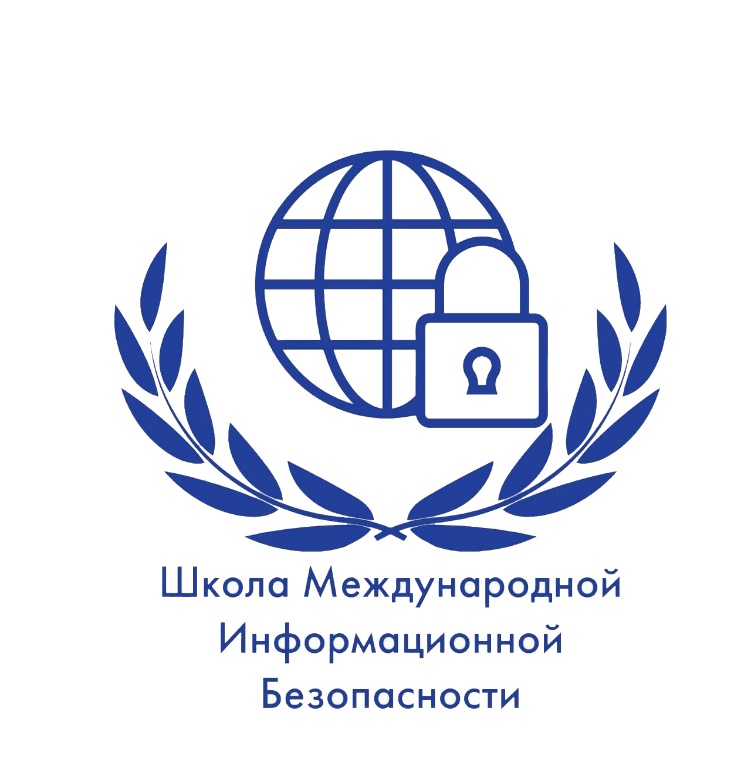 Члены команды
Тимакова Ольга Александровна – научный руководитель проекта, кандидат политических наук, старший преподаватель кафедры Политологии и политической философии Дипломатической академии МИД России, председатель Совета молодых ученых Дипломатической академии МИД России, заместитель главного редактора научного журнала «Вестник ученых-международников».
Батырканов Бактыбек (специалист по протоколу и организации мероприятий), Косых Артём (SMM и PR-менеджер), Кулагина Мария (специалист по сотрудничеству и финансированию проекта), Панин Михаил (специалист по сотрудничеству и финансированию проекта), Слюняева Дарья (SMM и PR-менеджер).
Партнеры проекта:
МИД России, НАМИБ, Молодежный совет Координационного центра доменов .RU/.РФ
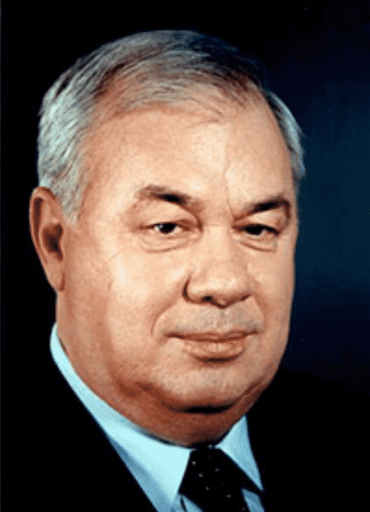 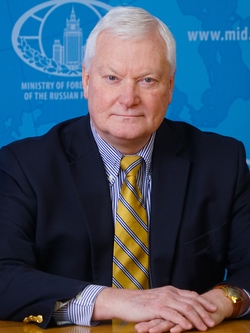 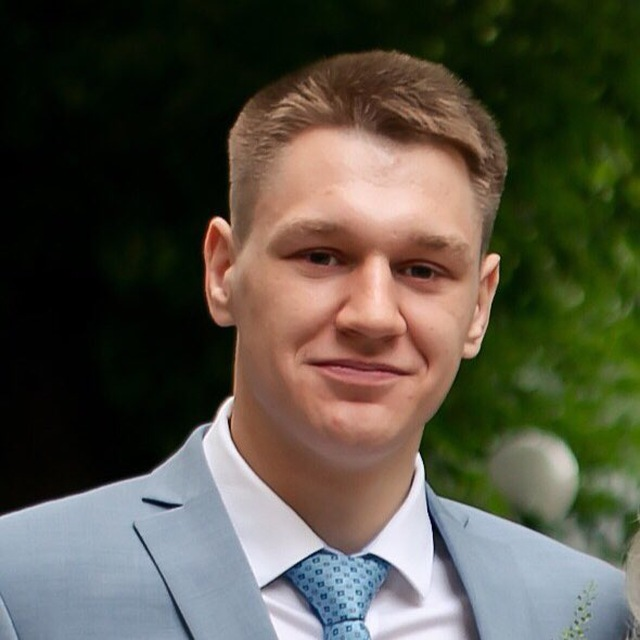 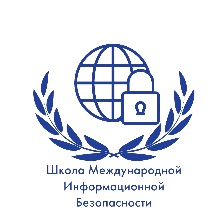 География проекта
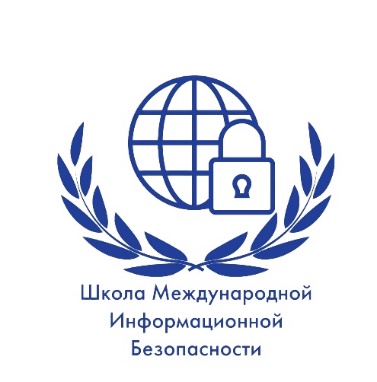 Актуальность проекта обусловлена деятельностью, направленной на реализацию положений:
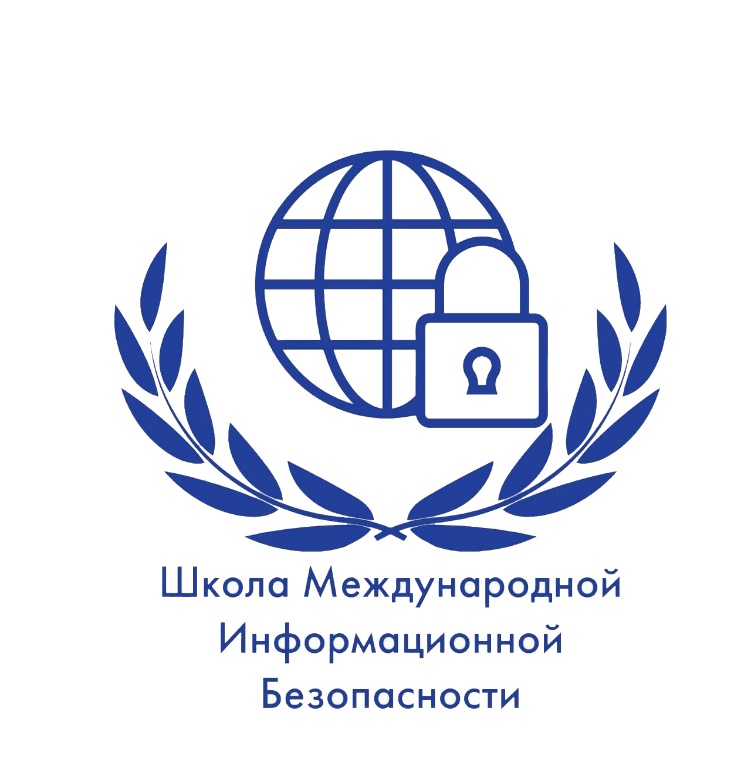 Аудитория проекта
Обучающиеся, молодые ученые и преподаватели, эксперты и практики, сотрудники государственных и негосударственных организаций национального и международного уровня, представители научного и технического сообщества, деятельность которых связана с вопросами МИБ
Цели проекта
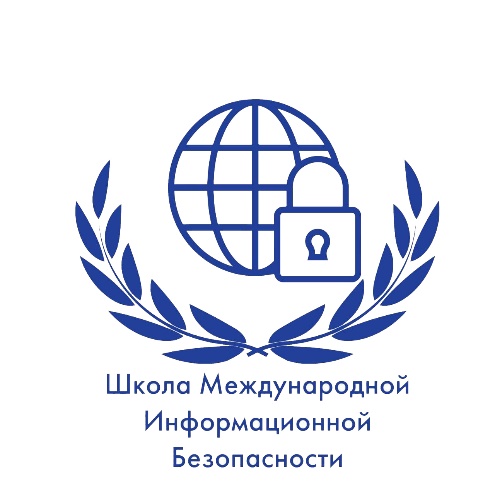 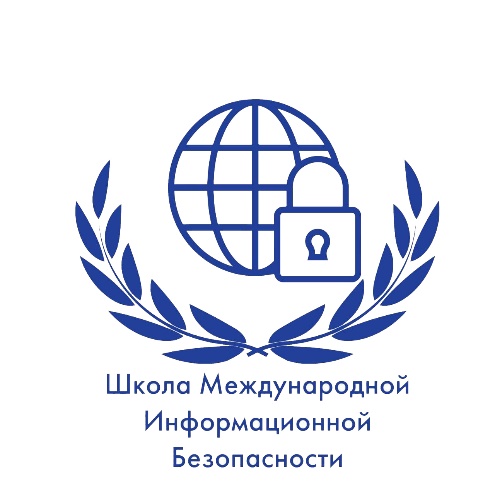 Задачи                проекта
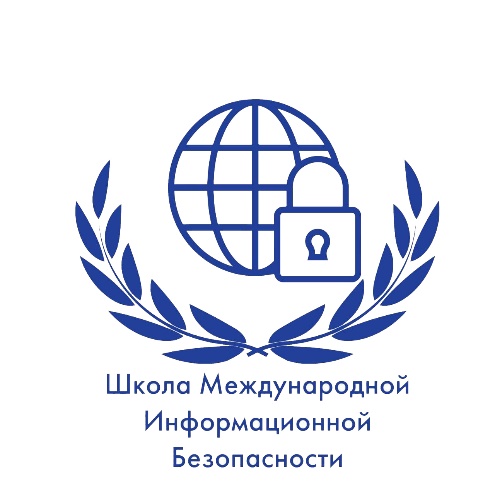 Задачи                проекта
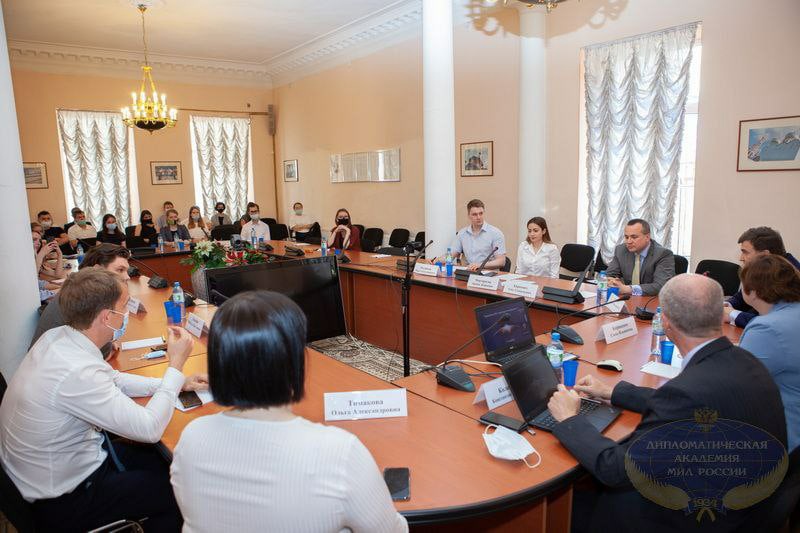